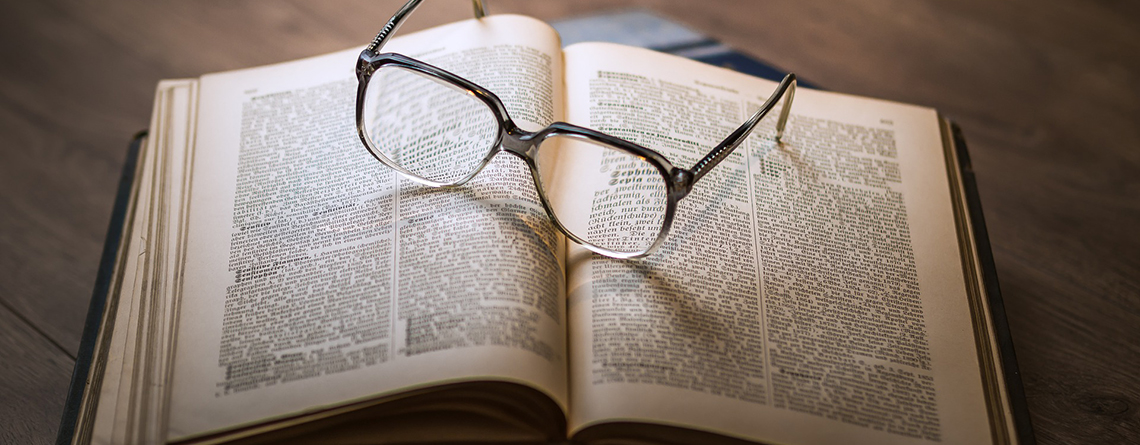 Who Is Wise & Understanding?
James 3:13-18
James 3:13-18
13 Who is wise and understanding among you? Let him show by good conduct that his works are done in the meekness of wisdom. 14 But if you have bitter envy and self-seeking in your hearts, do not boast and lie against the truth. 15 This wisdom does not descend from above, but is earthly, sensual, demonic. 16 For where envy and self-seeking exist, confusion and every evil thing are there. 17 But the wisdom that is from above is first pure, then peaceable, gentle, willing to yield, full of mercy and good fruits, without partiality and without hypocrisy. 18 Now the fruit of righteousness is sown in peace by those who make peace.
Bible Wisdom & Understanding
Shown by Good Conduct in Meekness of Wisdom (13)
Hosea 14:9  Wisdom proven by walking in righteousness
Job 28:12-28, 28  Wisdom found from God, then applied
Prov. 2:6-8  Lord is source of true wisdom (Matt. 7:24)
Jas. 1:21  Must accept that wisdom with meekness
Gal. 5:16-26  Wisdom of the word changes our conduct
Recognizing the Wisdom of the World (14-16)
Jer. 4:22  Israel condemned as being wise to do evil
Rom. 1:22-27  Gentiles claimed wisdom, but were fools
Recognizing the Wisdom from Above (17-18)
2 Tim. 3:14-15  Scriptures make one wise to salvation
Col. 2:1-8 All treasures of wisdom & knowledge in Christ
Heb. 12:14  Must follow peace & holiness together